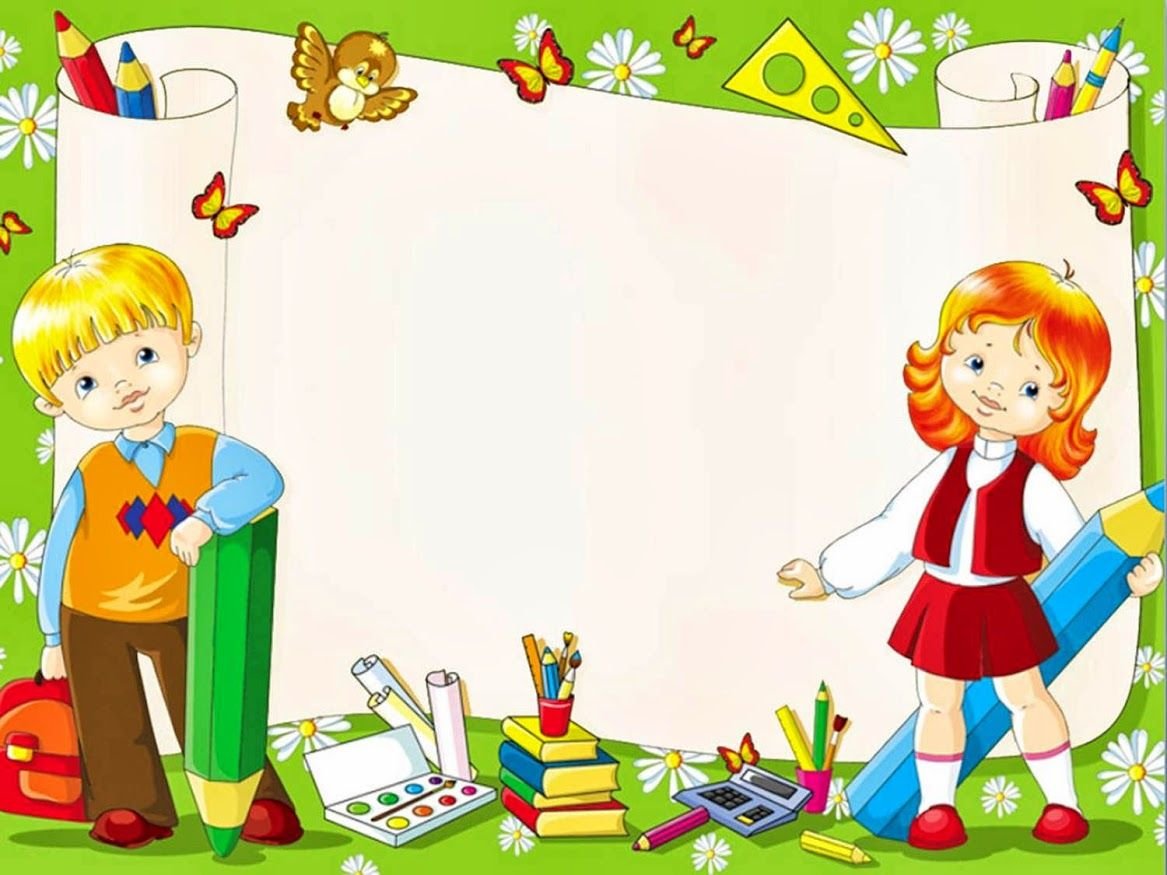 МБДОУ д/с №80 г. Ставрополь
Веселая математика
Авторское дидактическое многофункциональное пособие для детей 3-4 лет  с ОВЗ


автор: Калмыкова Н.А.
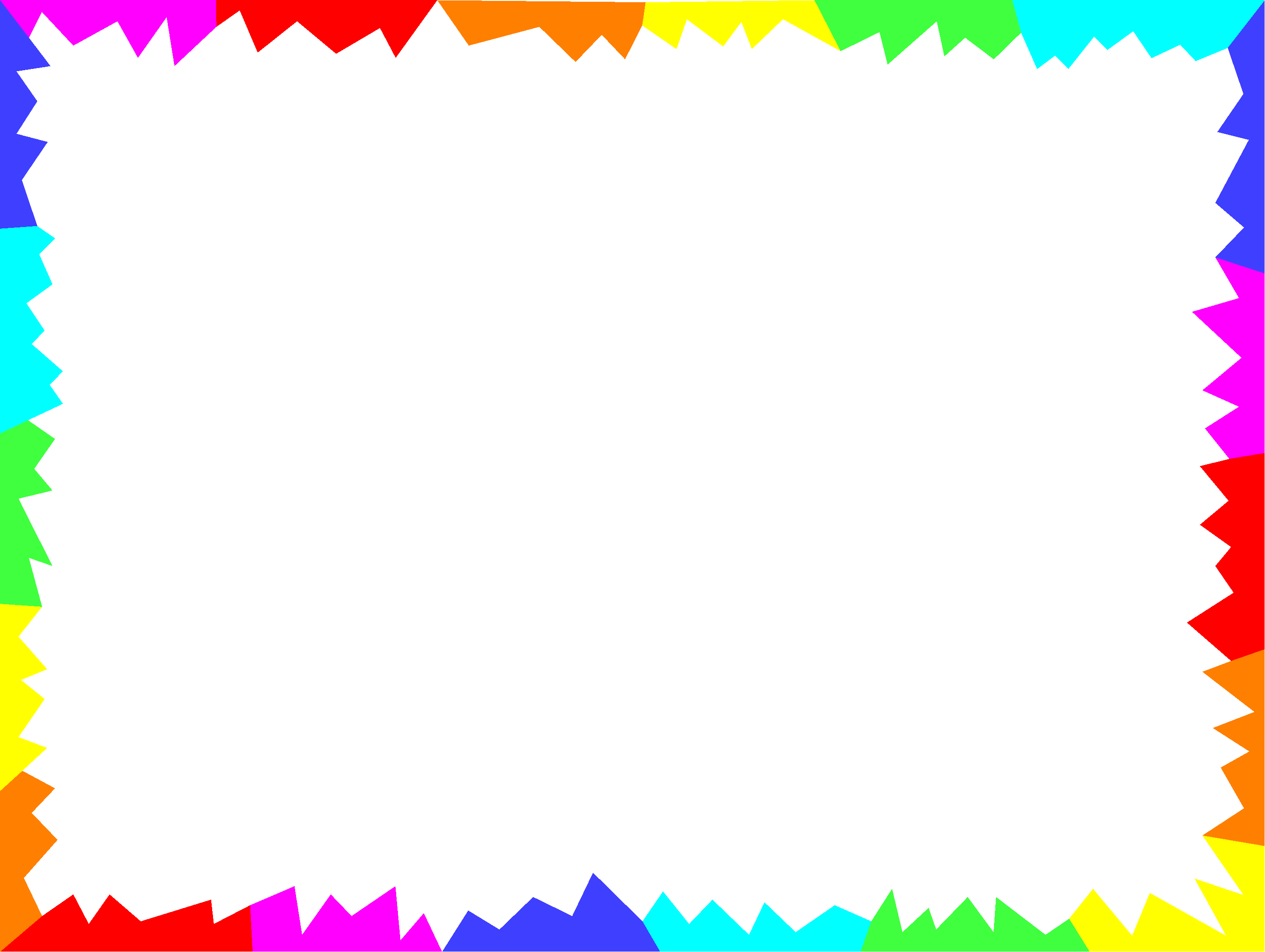 Цель : раскрытие основных направлений математического развития детей 3—4 лет в соответствии с требованиями ФГОС ДО.
Задачи:
-развивать потребность активно мыслить;
-создавать условия для развития математических способностей;
-приобретать знания о множестве, числе, величине, как основах математического развития дошкольников;
-развивать логическое мышление;
-учить применять полученные знания в разных видах деятельности (игре, общении и т.д.);
-формировать и развивать приемы умственной деятельности (анализ и синтез, сравнение, обобщение, классификация, моделирование);
-воспитывать самостоятельность и интерес к познанию.
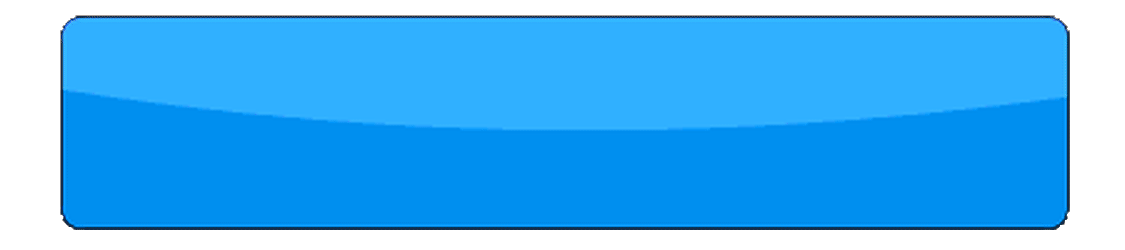 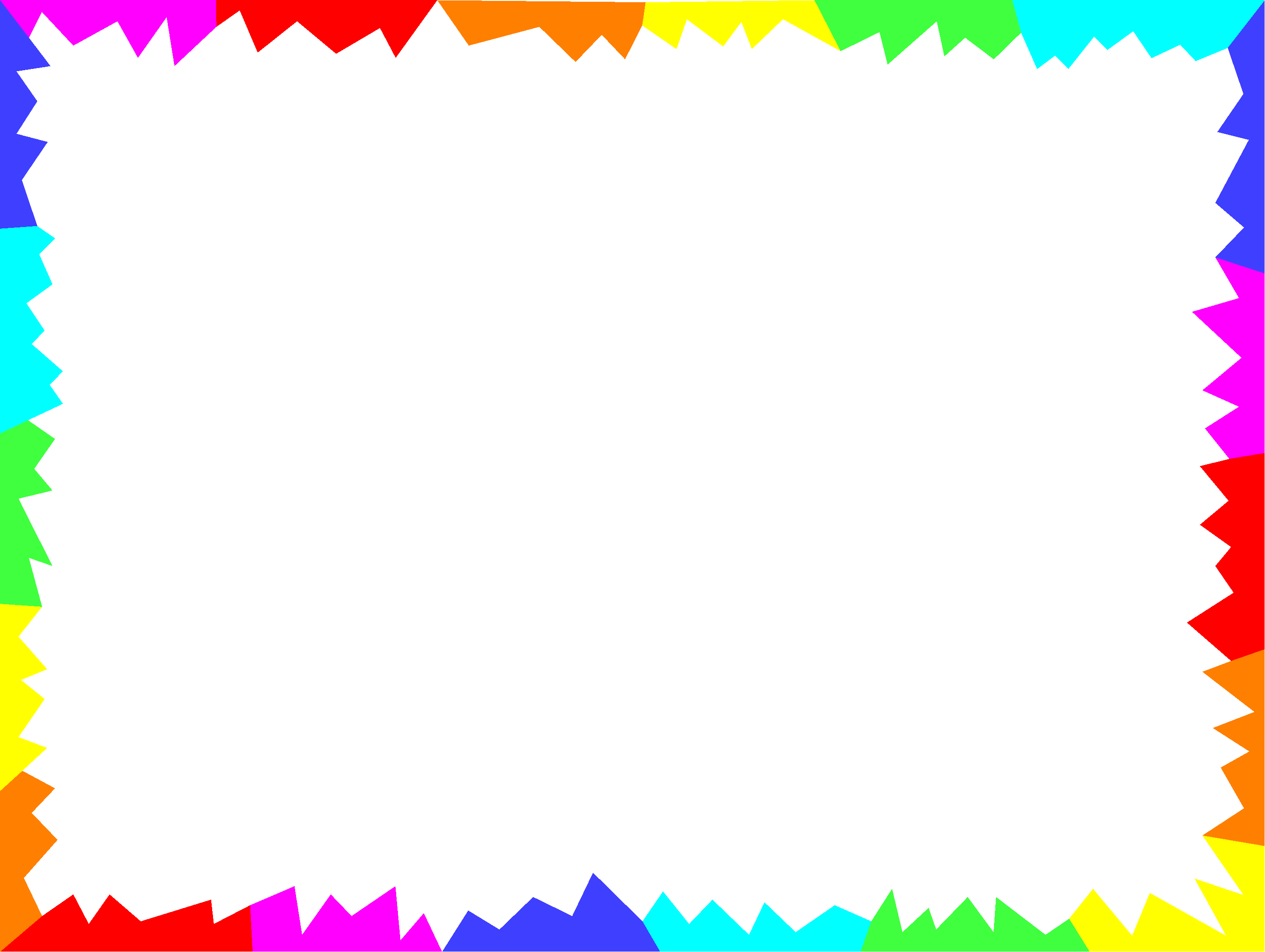 Назови геометрические фигуры
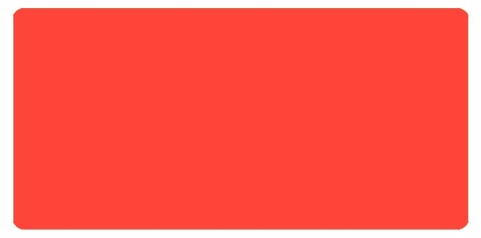 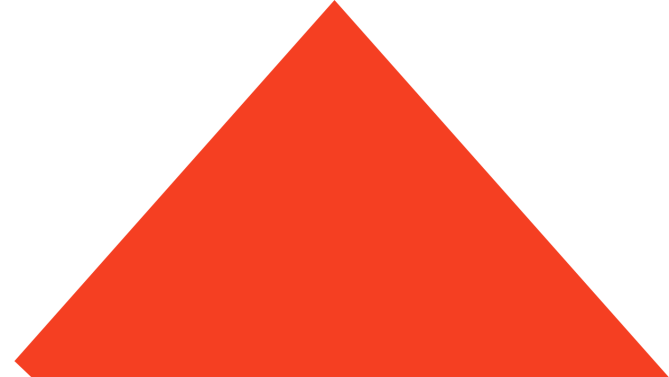 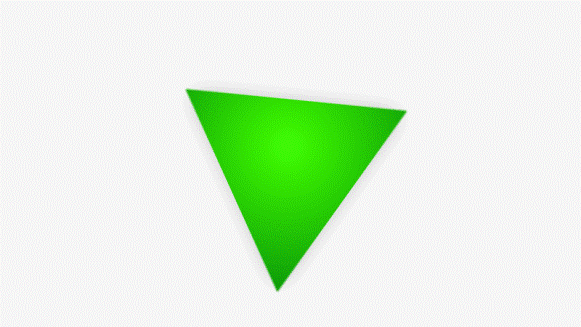 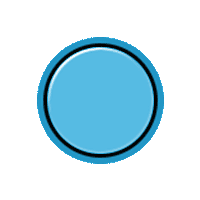 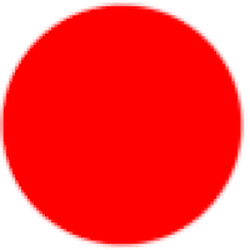 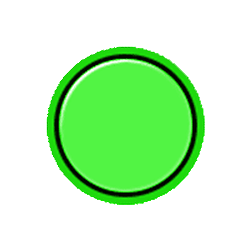 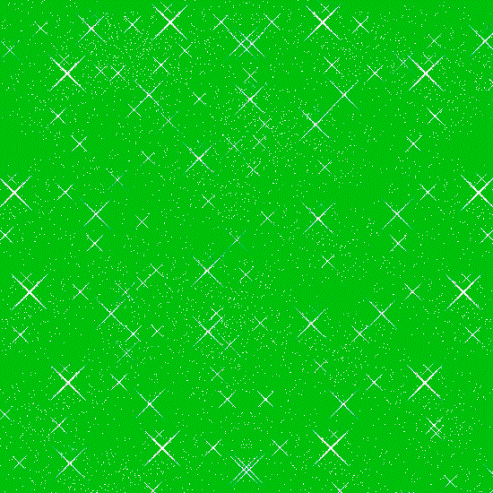 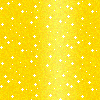 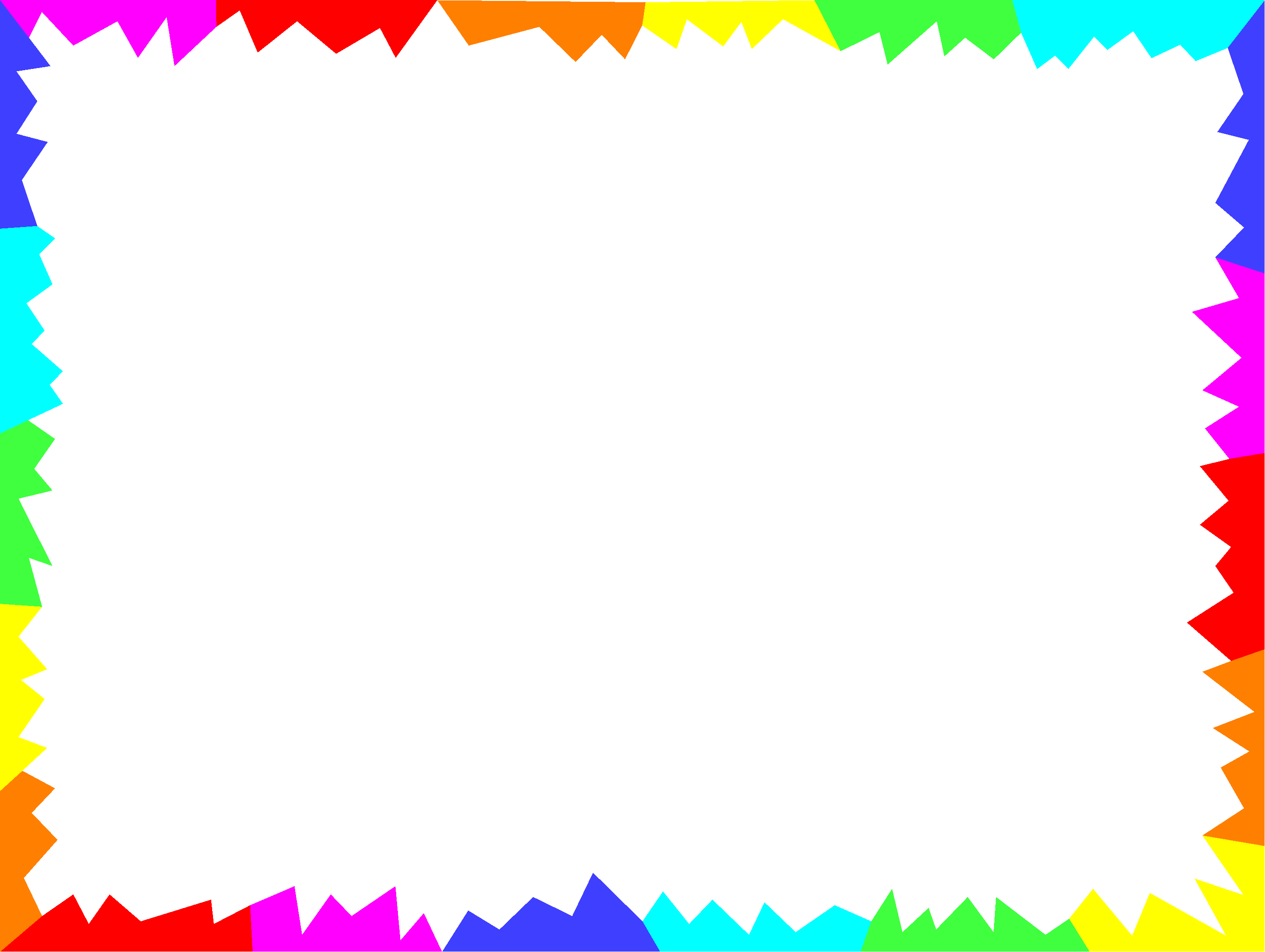 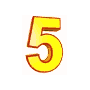 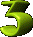 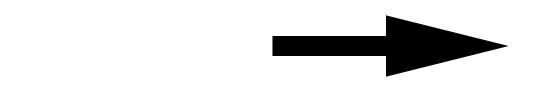 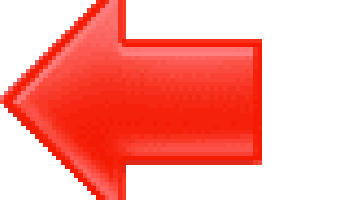 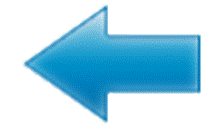 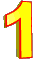 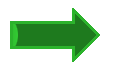 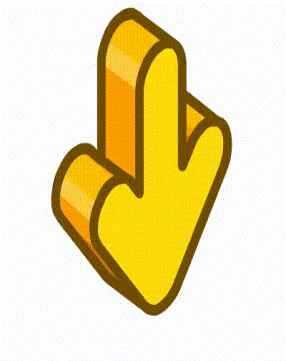 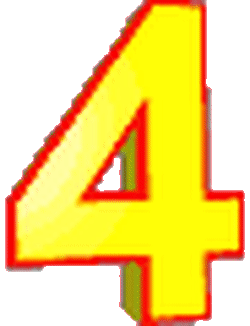 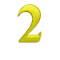 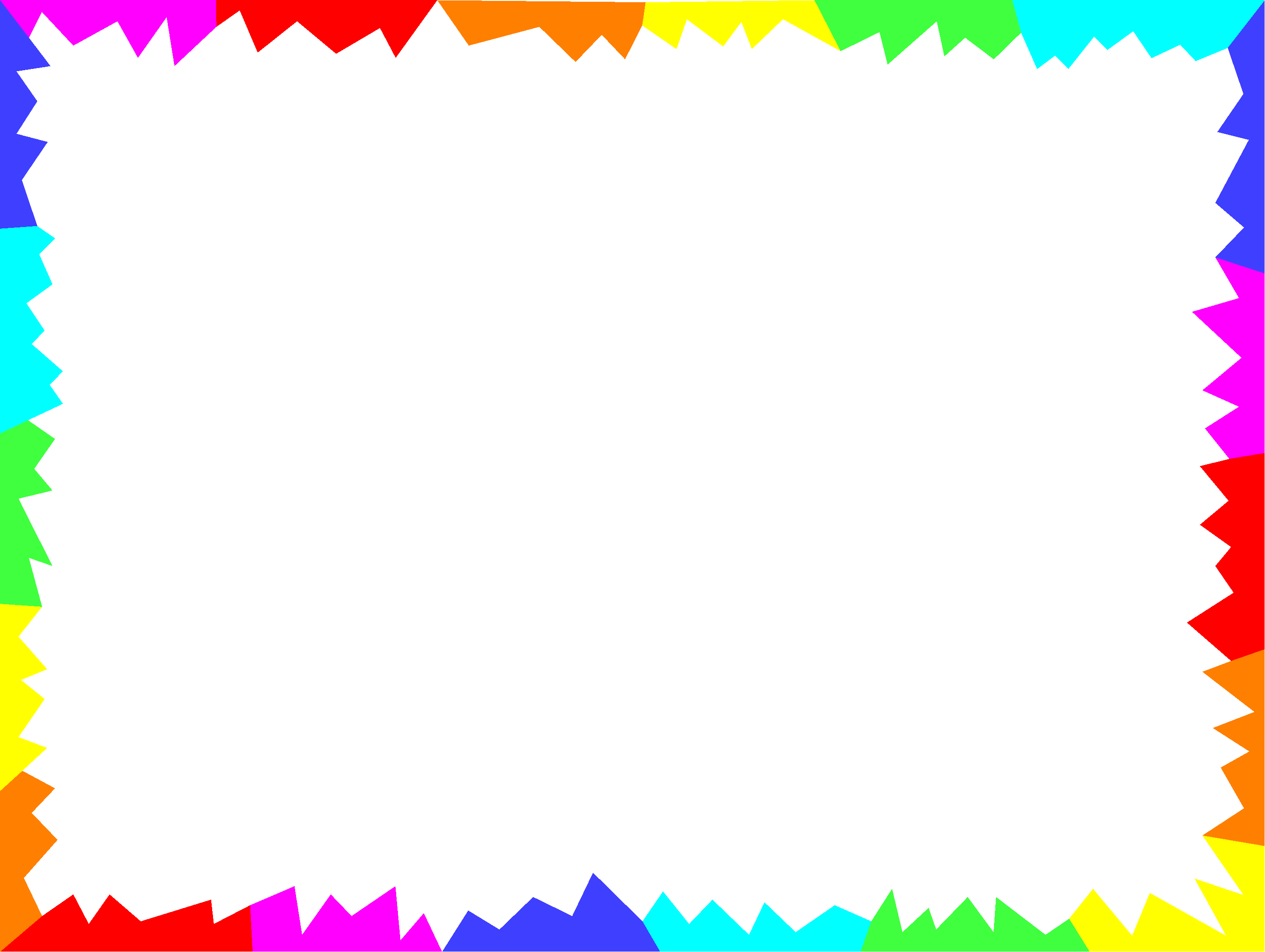 Какие эмоции у смайликов?
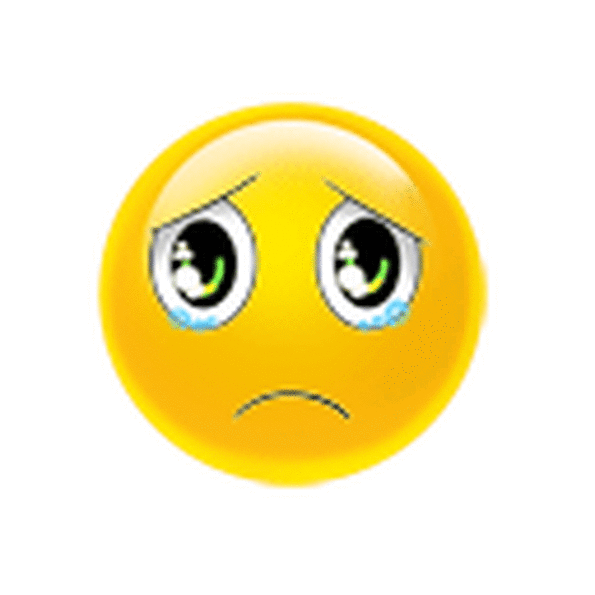 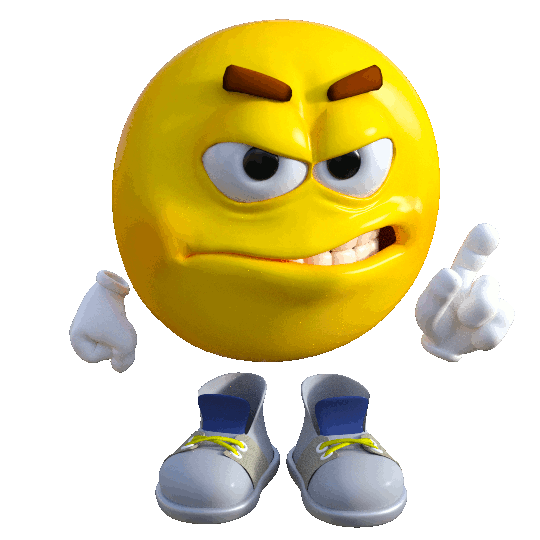 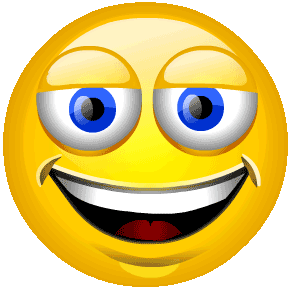 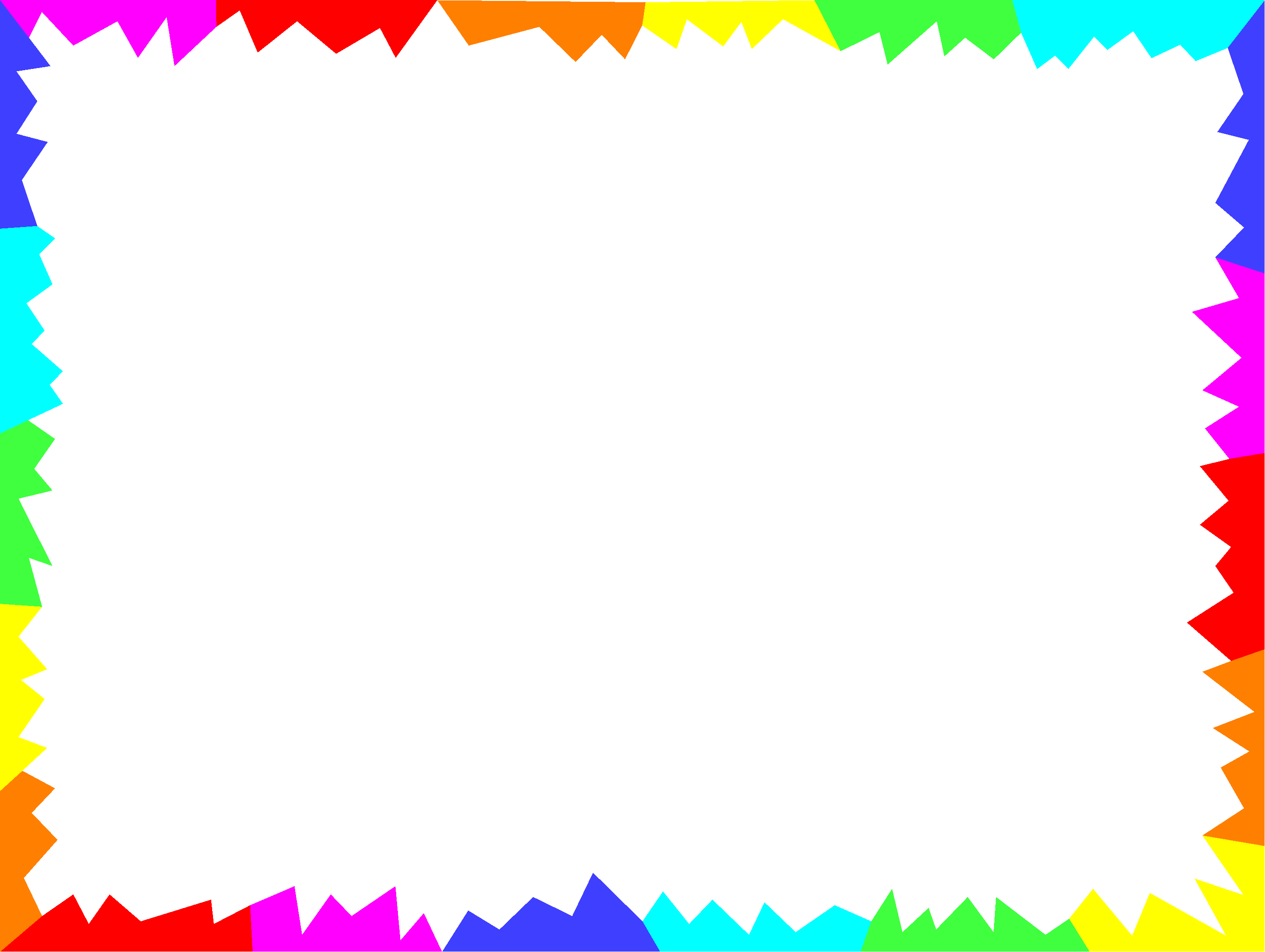 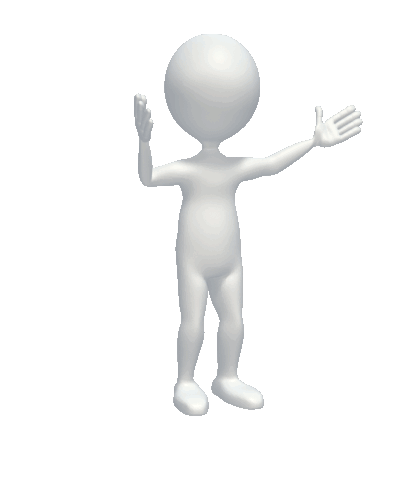 Когда мы так делаем?
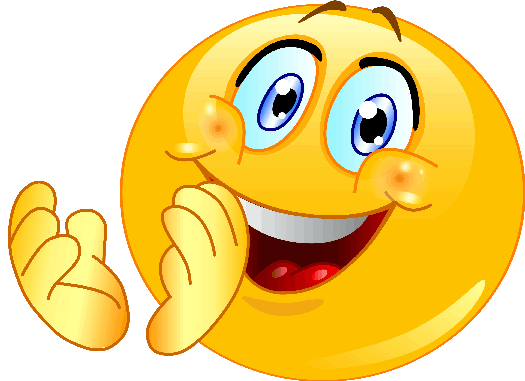 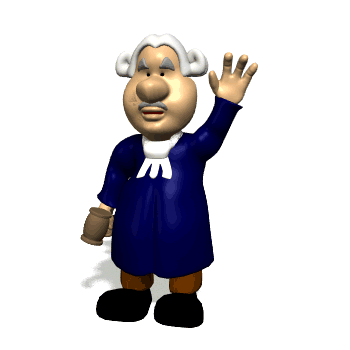 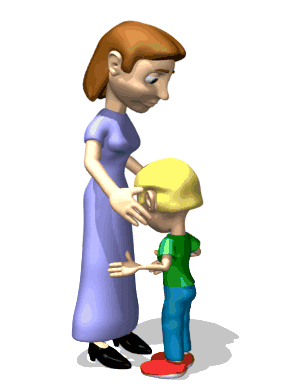 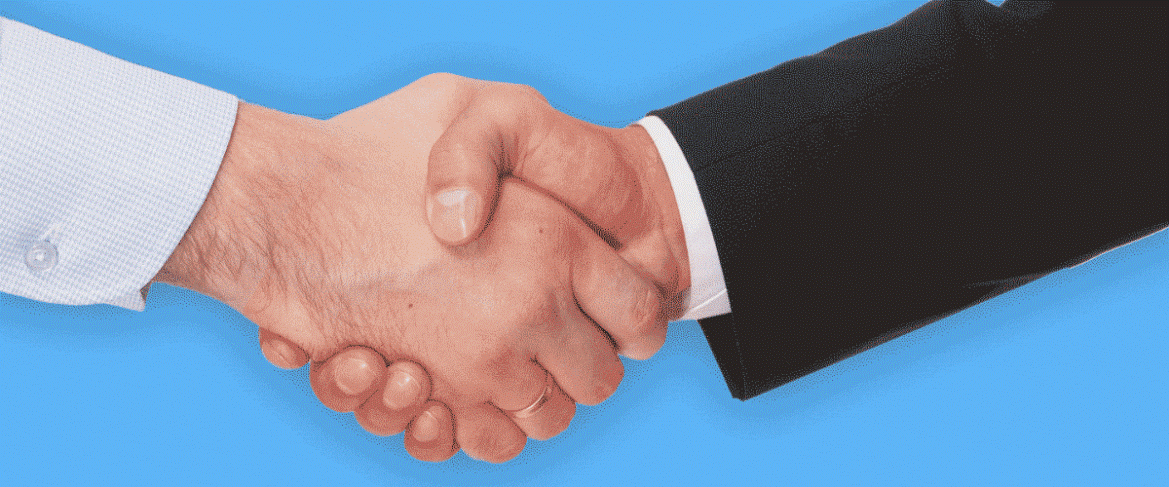 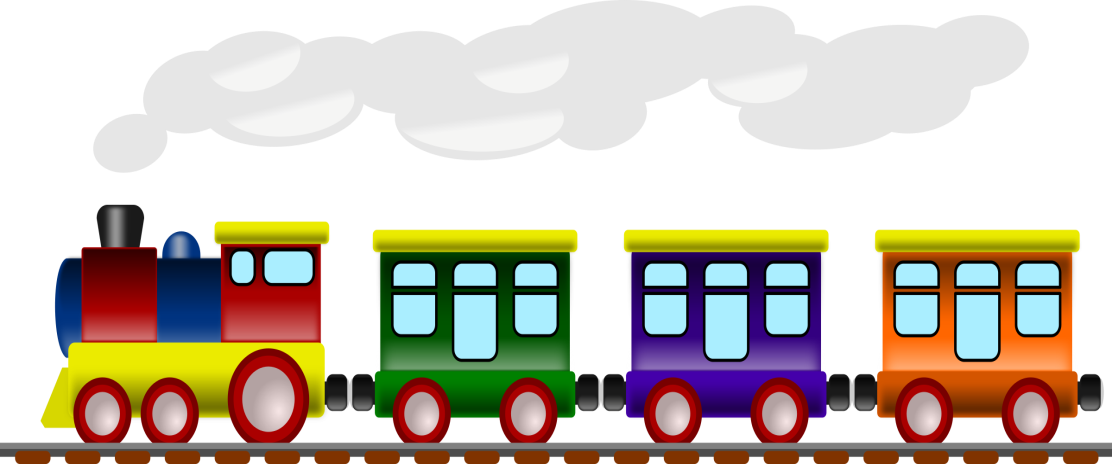 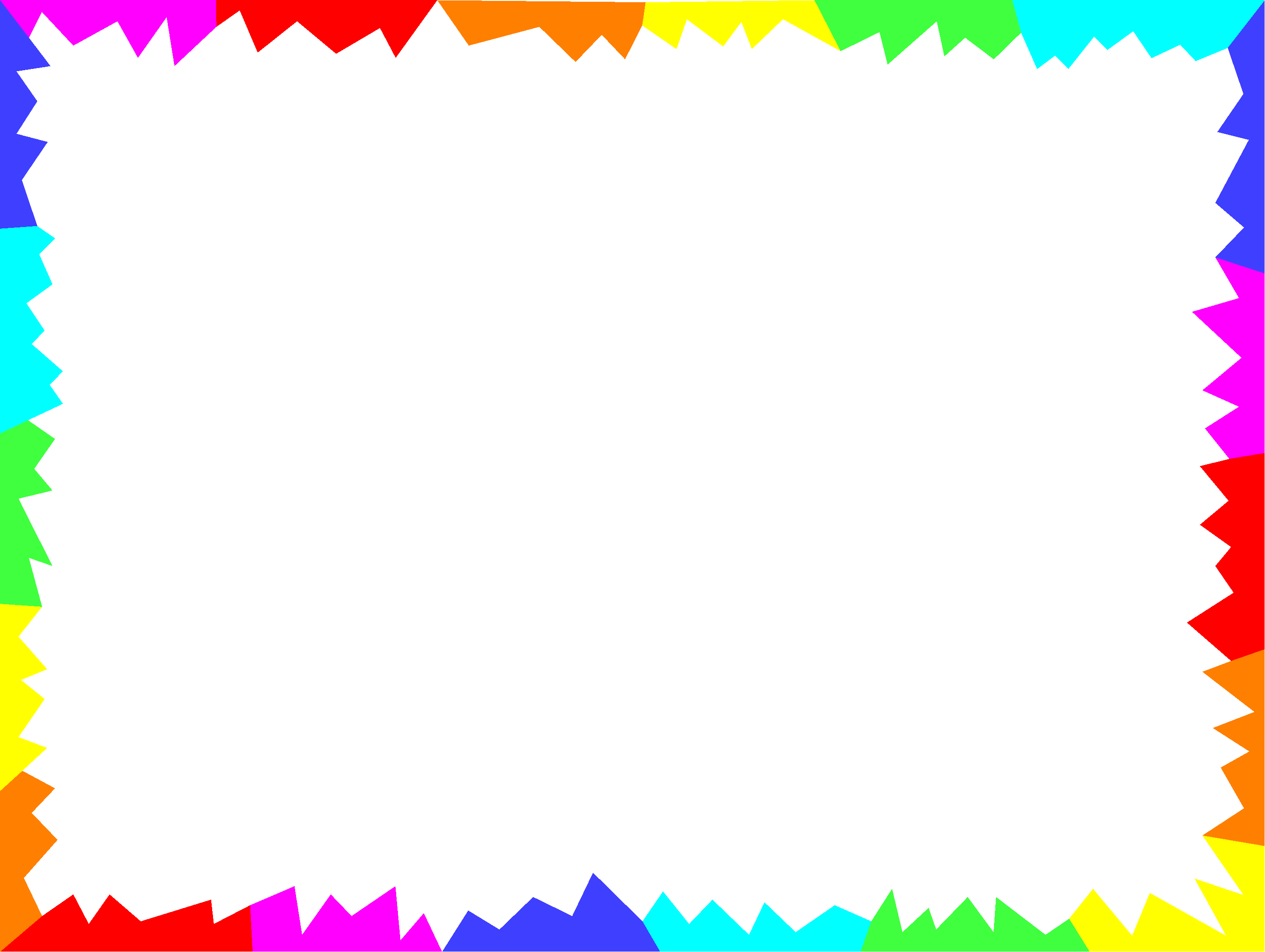 Сравните  предметы?
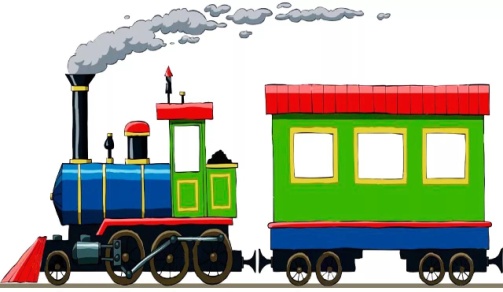 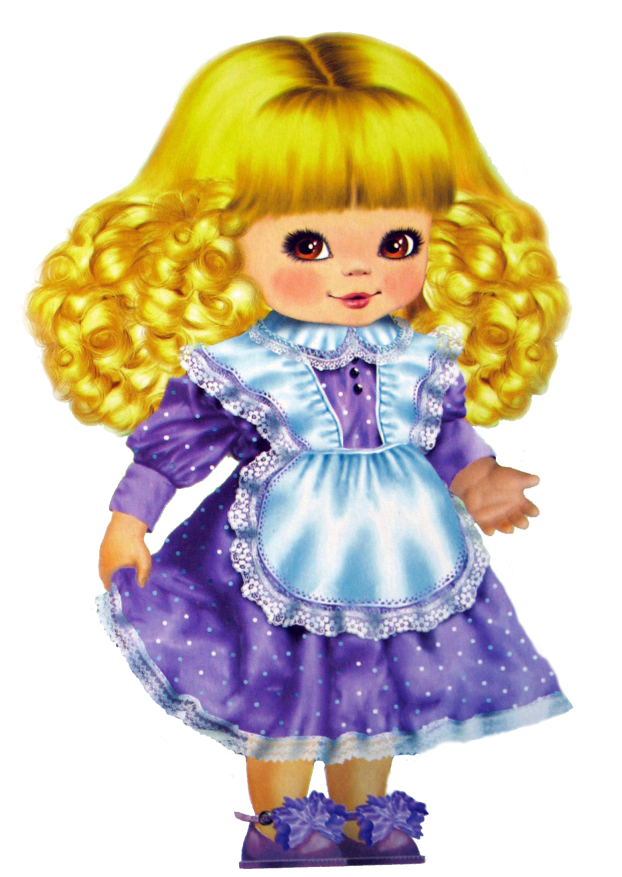 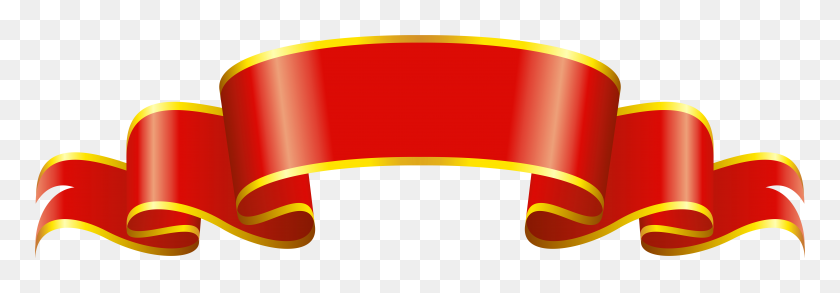 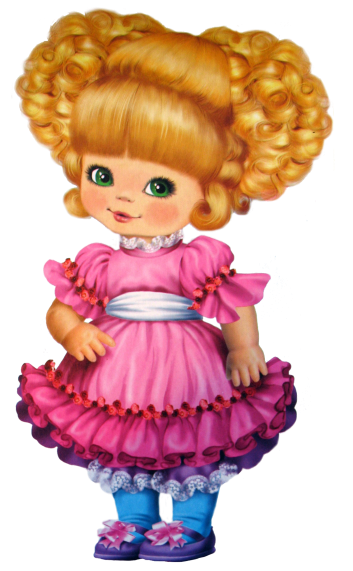 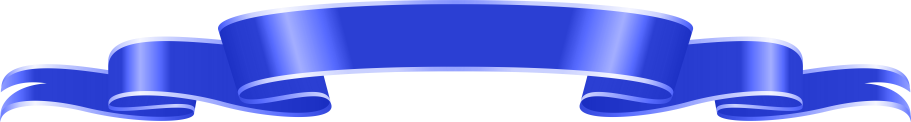 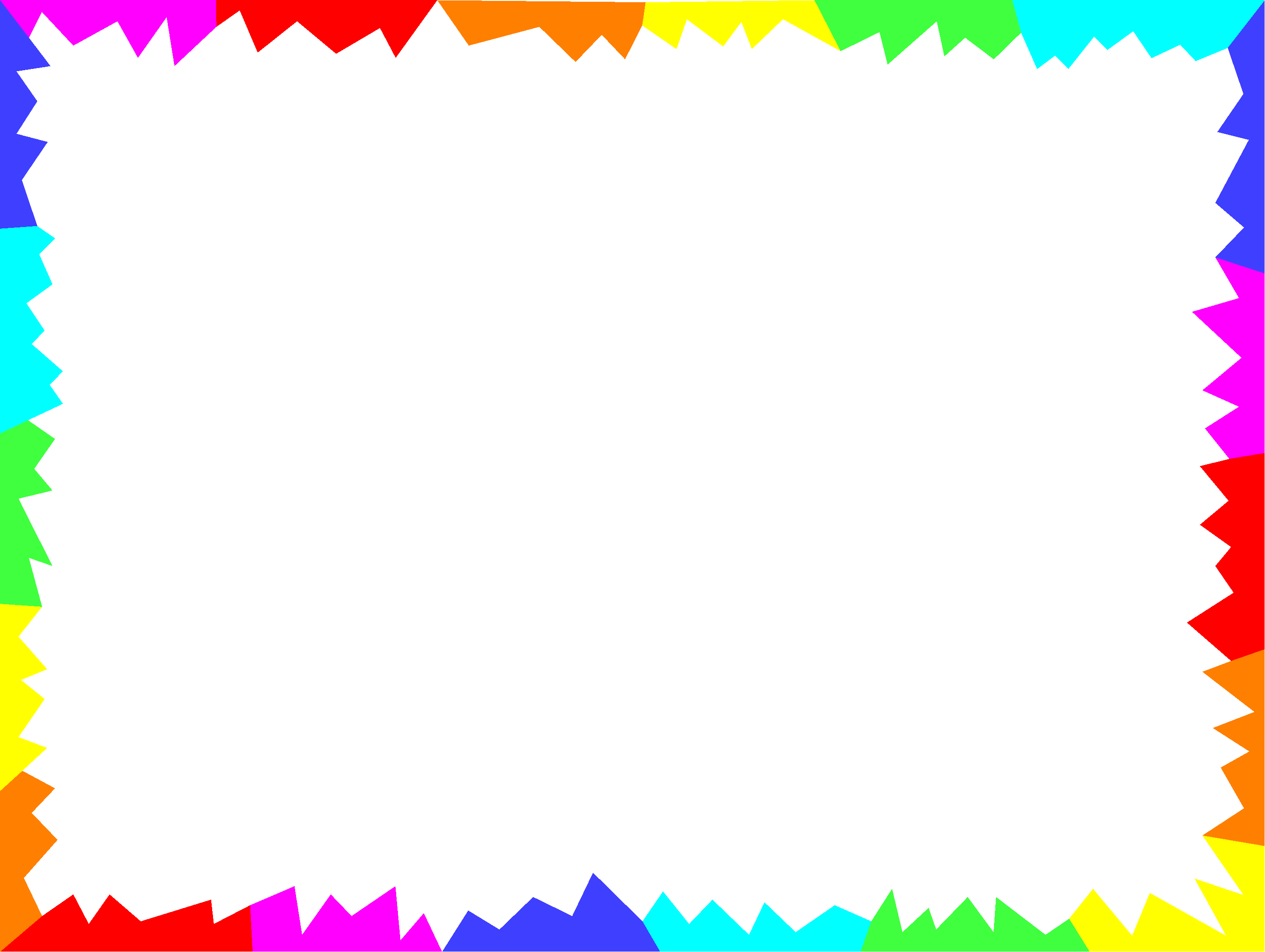 Что делает?
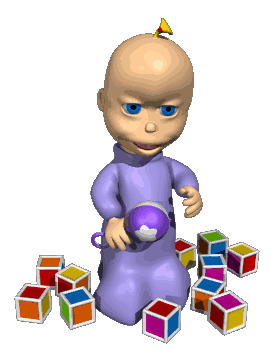 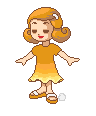 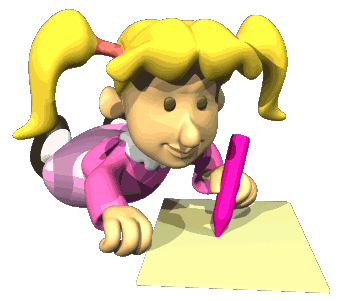 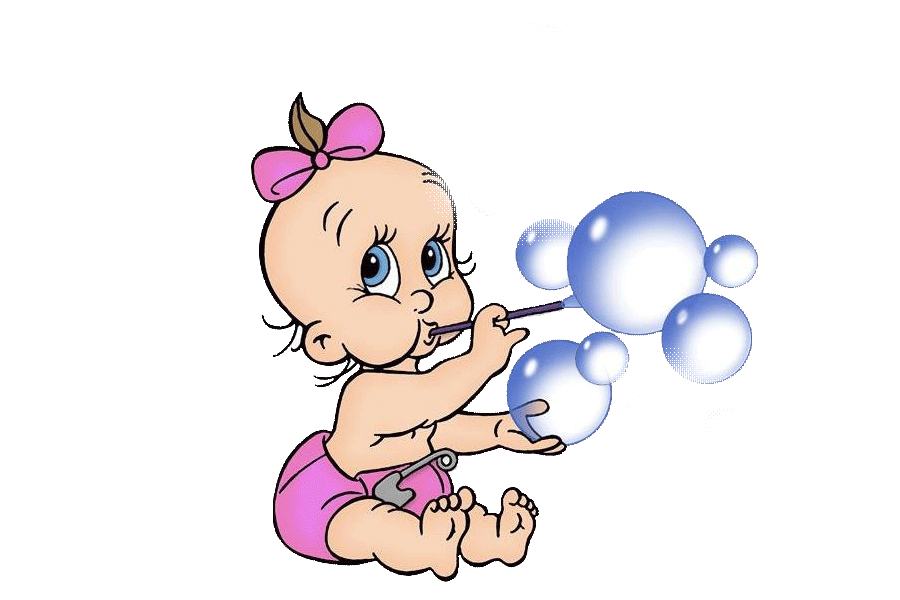 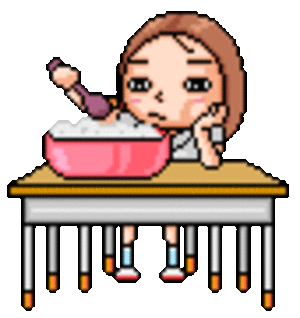 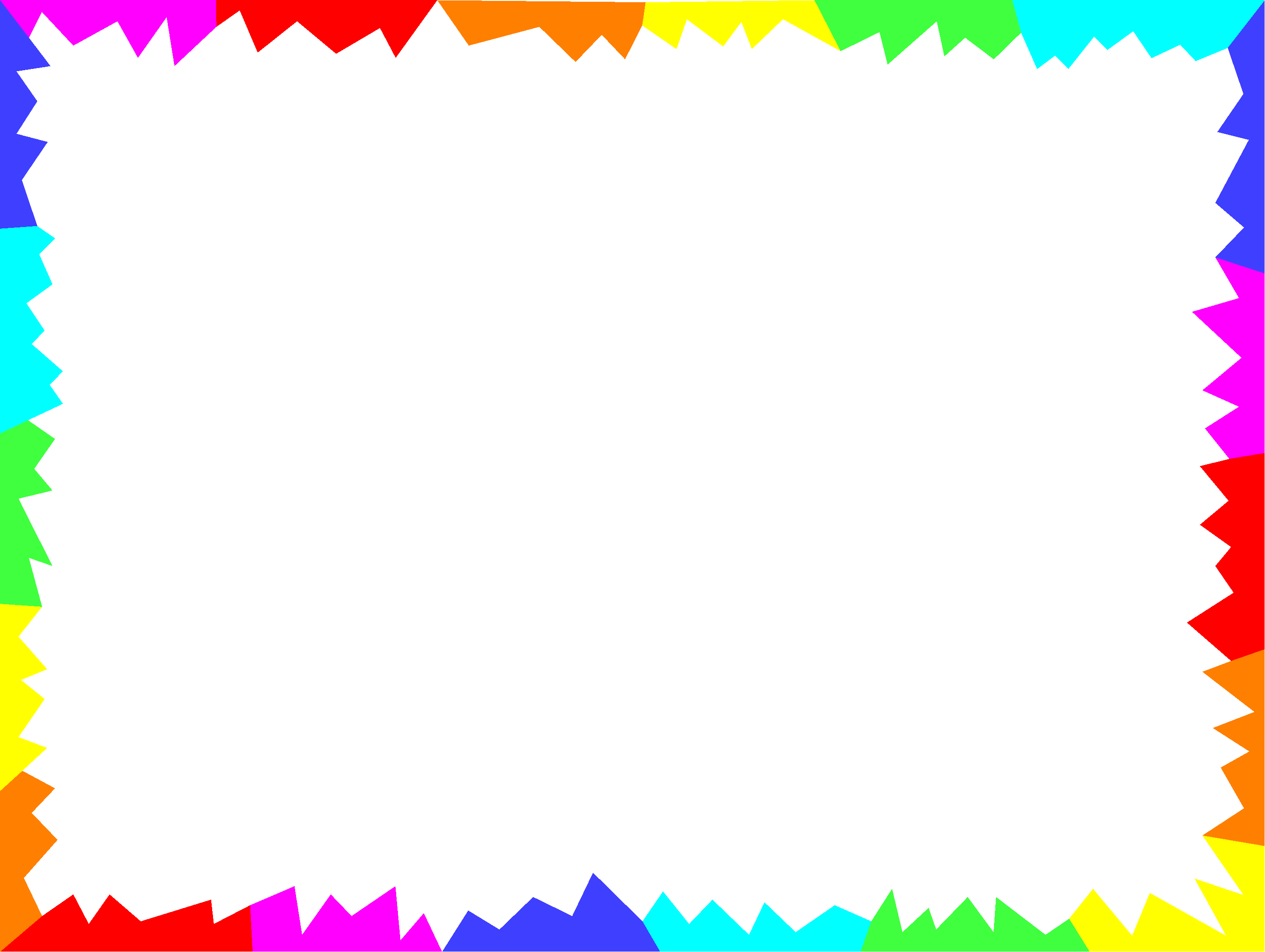 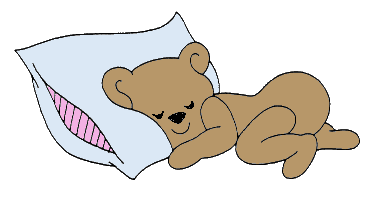 Что делает ребенок?
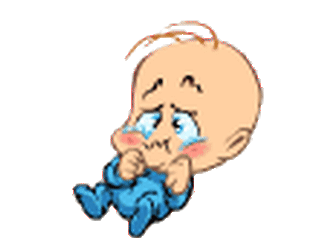 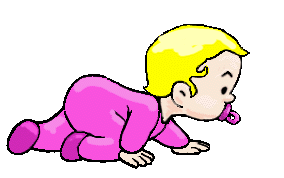 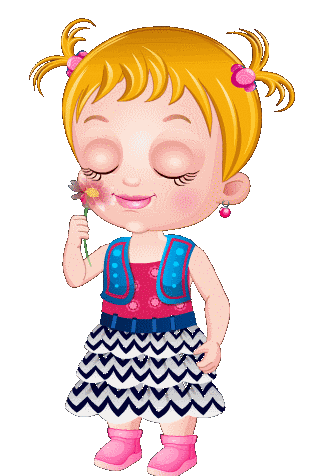 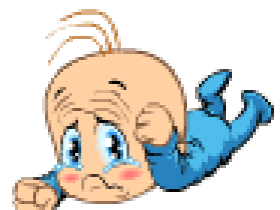 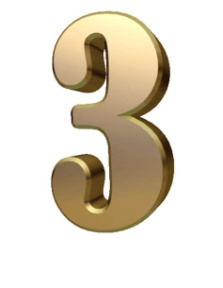 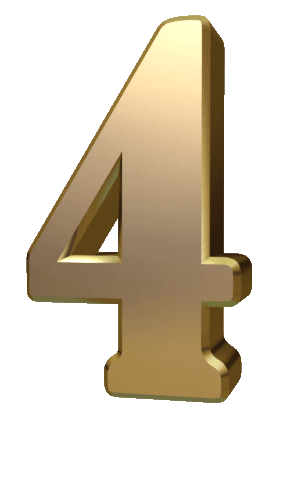 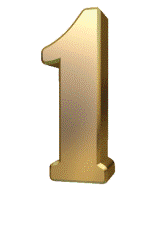 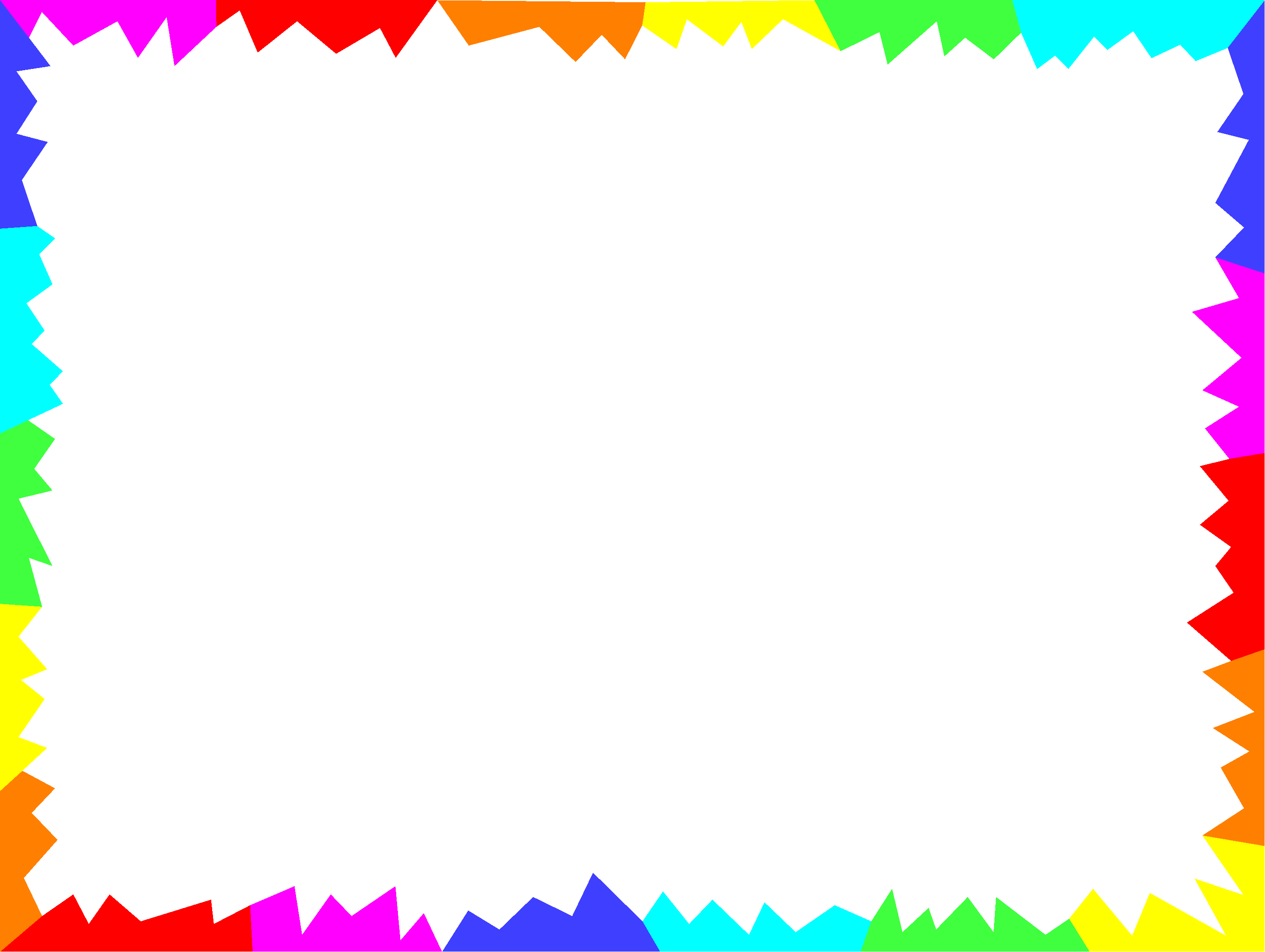 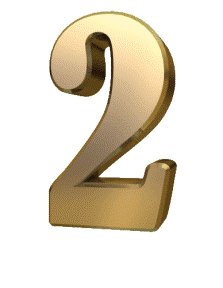 Подсчитайте этажи?
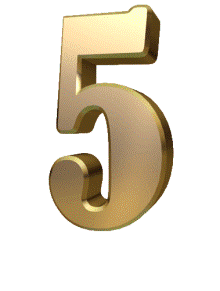 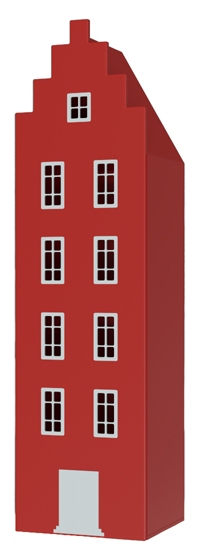 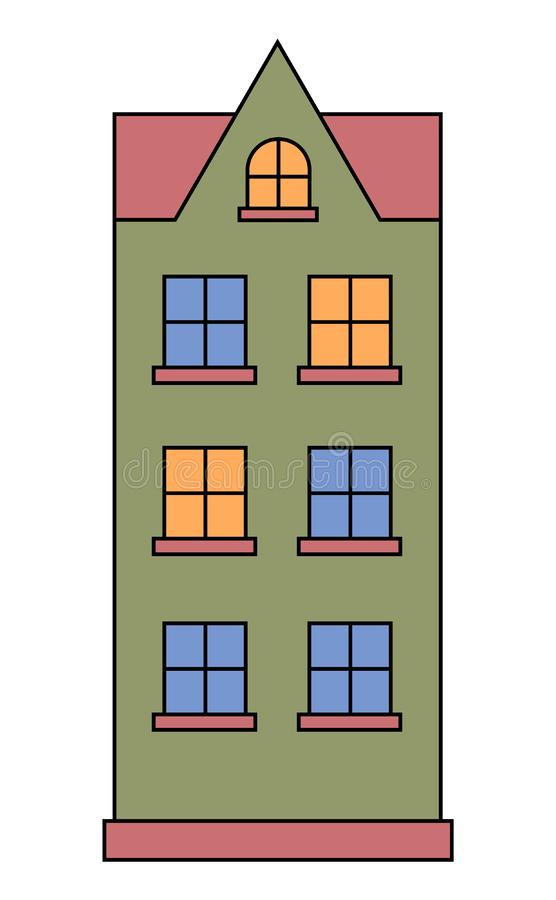 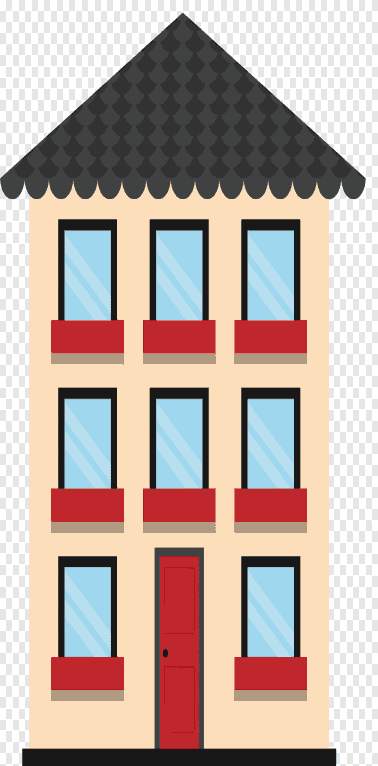 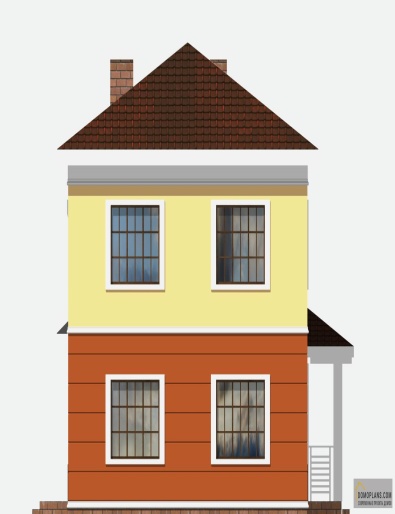 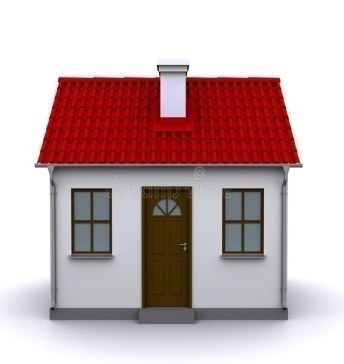 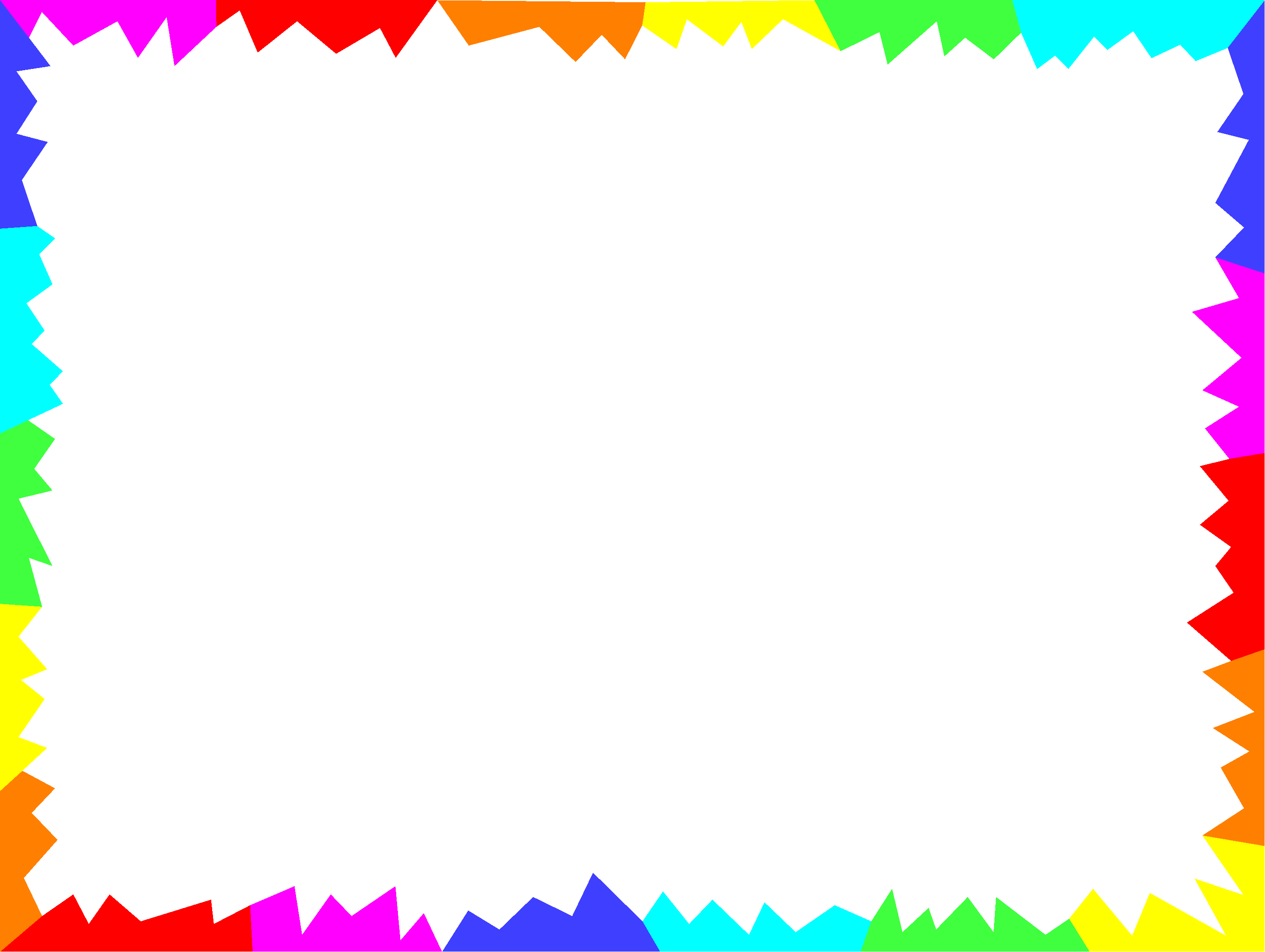 Какого цвета карандаш?
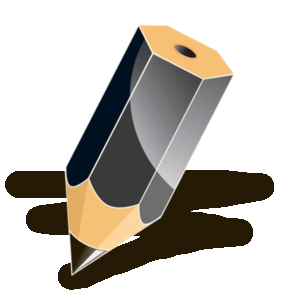 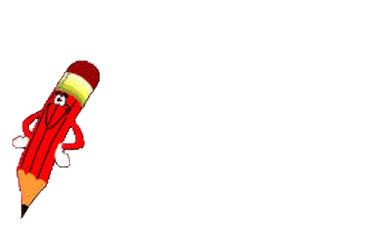 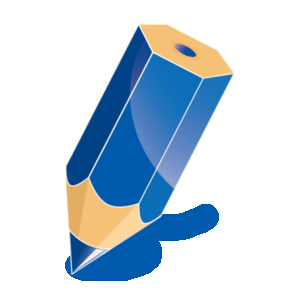 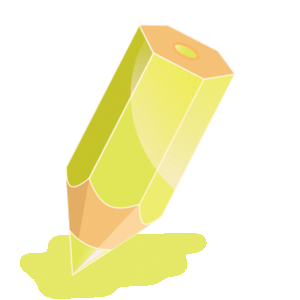 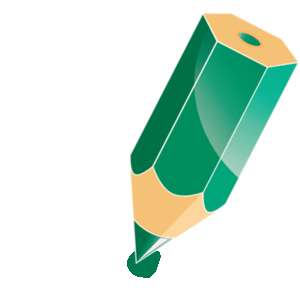 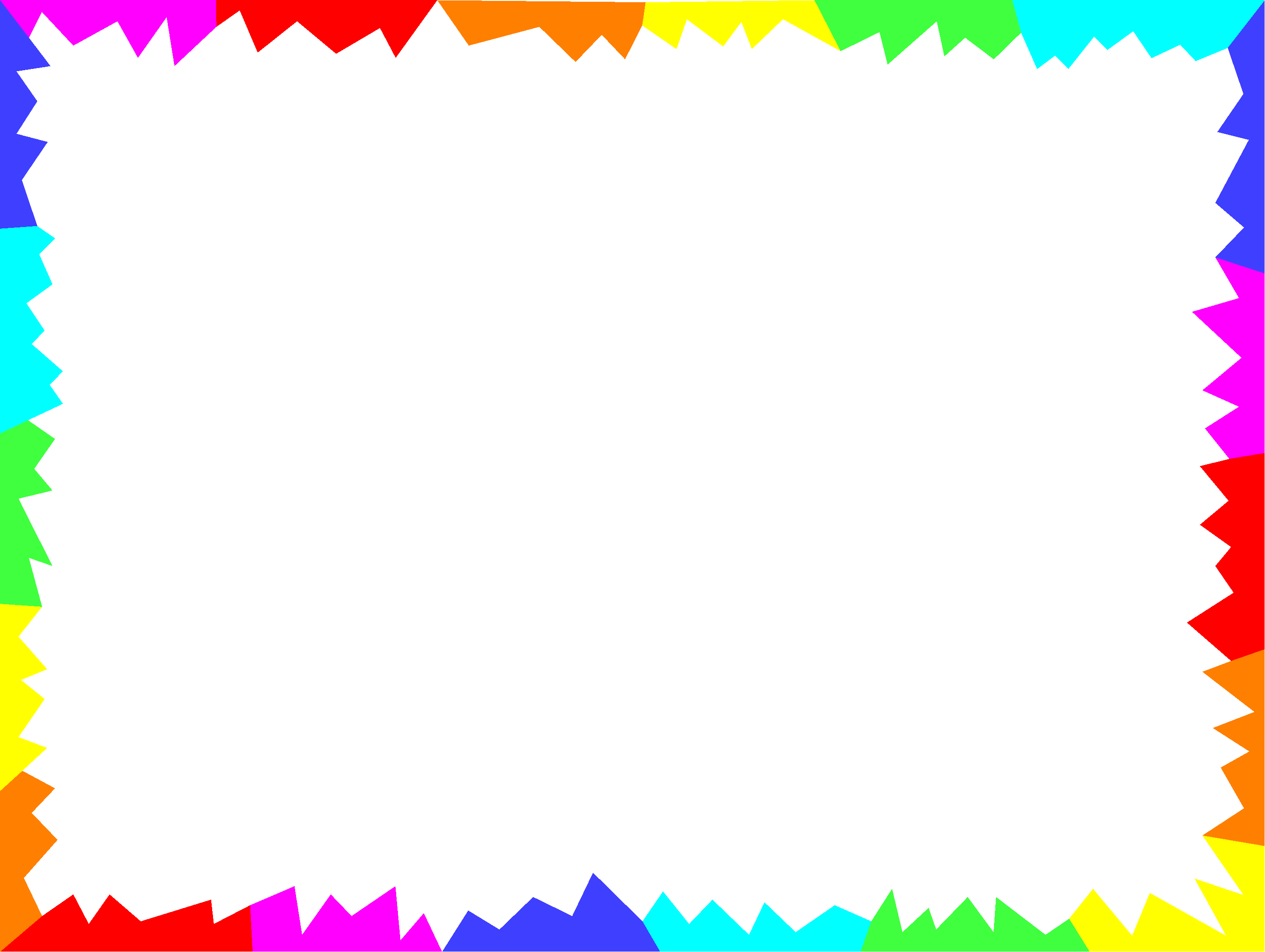 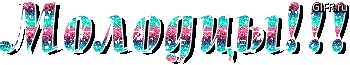 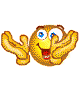